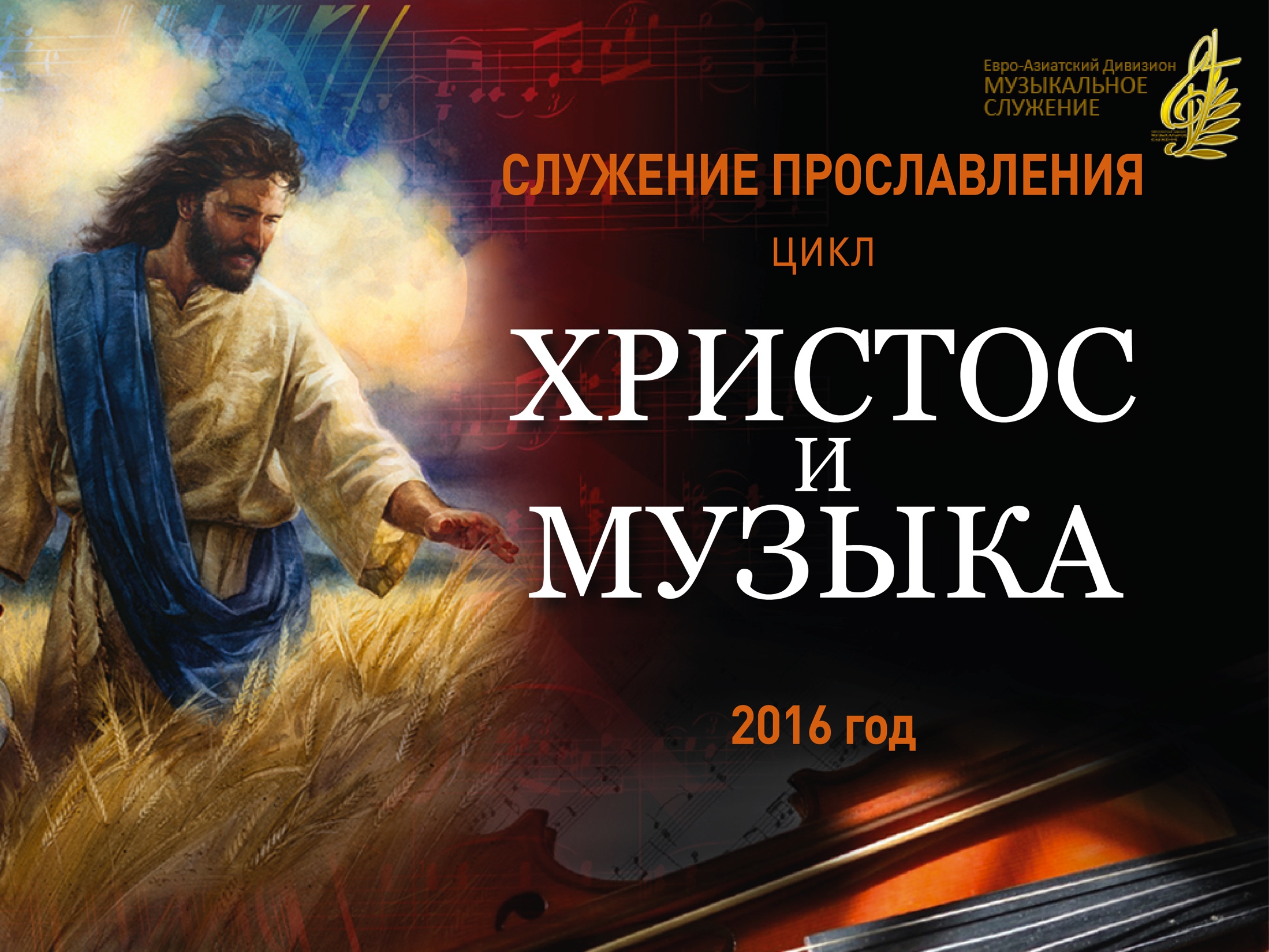 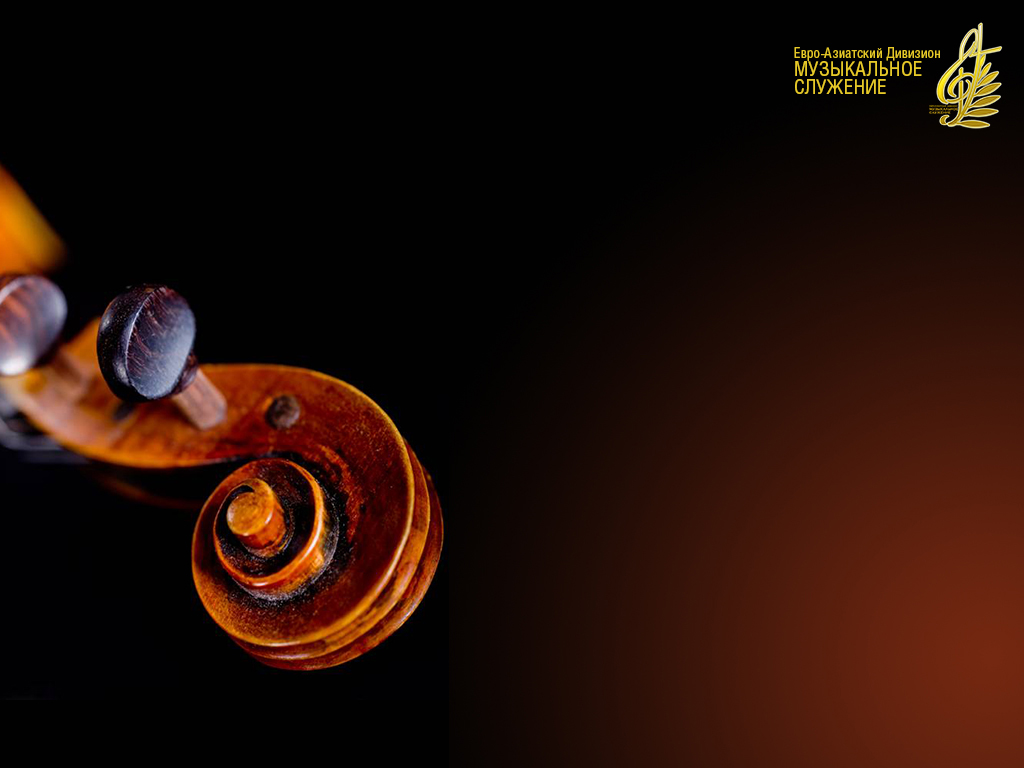 Спасительжив
Нам Бог послалСвятого Сына;

Его назвали
Иисус.
Он на Земле
Страдал и умер
И Он воскрес, 
Чтоб нас спастиОт смертных уз.
Припев:

Спаситель жив,Он нам дарит Вечность!
Спаситель жив
И страх исчез.
Припев:

Я знаю Он –
Мой Искупитель;
Имеет смысл
И жизнь моя – Христос воскрес!
Настанет день –
Придёт Спаситель
Исчезнет зло,Бог даст покой.
Иисус Христос – 
Наш Победитель
Господь наш жив – 
Надежда,
Свет и Путь домой!
Припев:

Спаситель жив,Он нам дарит Вечность!
Спаситель жив
И страх исчез.
Припев:

Я знаю Он –
Мой Искупитель;
Имеет смысл
И жизнь моя – Христос воскрес!
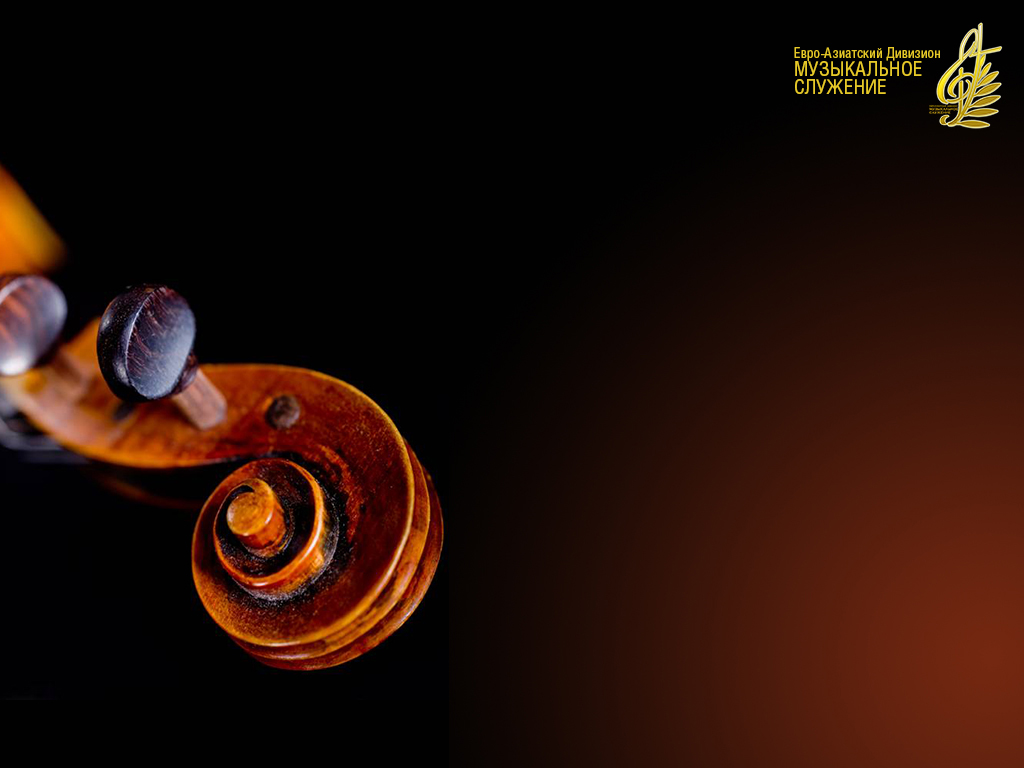 Сердце Иисуса дышит теплотой
Сердце Иисуса
Дышит теплотой
И любовью к людям, Нежной и святой. 
Отчего же, друг мой, Ты печален вновь? 
В небе над тобою 
Божия любовь.
В мыслях Иисуса
Дума о тебе, 
Светлая, как утро,
Как лазурь небес. 
Почему ж бывает
Ум мятежен твой? 
Ведь Спаситель мира 
Помнит нас с тобой.
В доме Иисуса
Мы найдём приют, 
Тишина и радость
Нас с тобой там ждут. 
Так приди же к Богу -
Обретёшь покой, 
Радостную вечность
Даст Он нам с тобой.
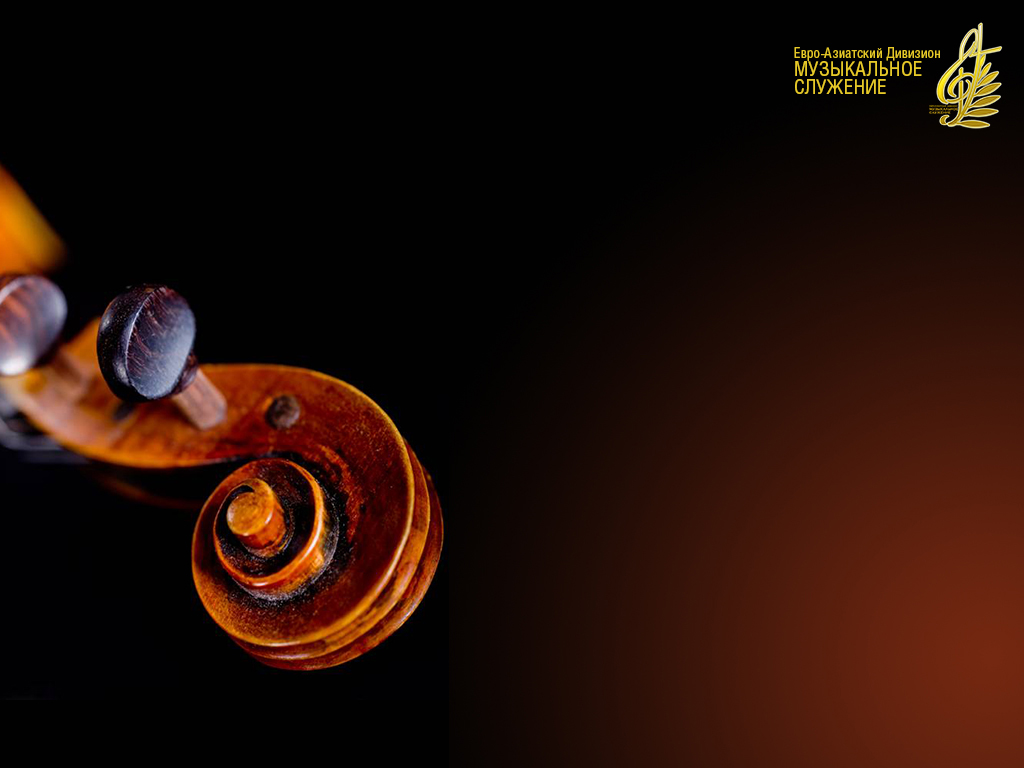 Ищите преждеЦарства Божия
Ищите прежде Царства Божия 
И правды Его — 
Всё остальное Приложится вам.
Аллилуйя!
Аллилуйя!
АЛЛИЛУЙЯ!
(Ищите прежде Царства Божия)АЛЛИЛУЙЯ!
(И правды Его)АЛЛИЛУЙЯ!
(Всё остальное приложится вам).
вместе: АЛЛИЛУЙЯ!          АЛЛИЛУЙЯ!
АЛЛИЛУЙЯ!
(Ищите прежде Царства Божия)АЛЛИЛУЙЯ!
(И правды Его)АЛЛИЛУЙЯ!
(Всё остальное приложится вам).
вместе: АЛЛИЛУЙЯ!          АЛЛИЛУЙЯ!
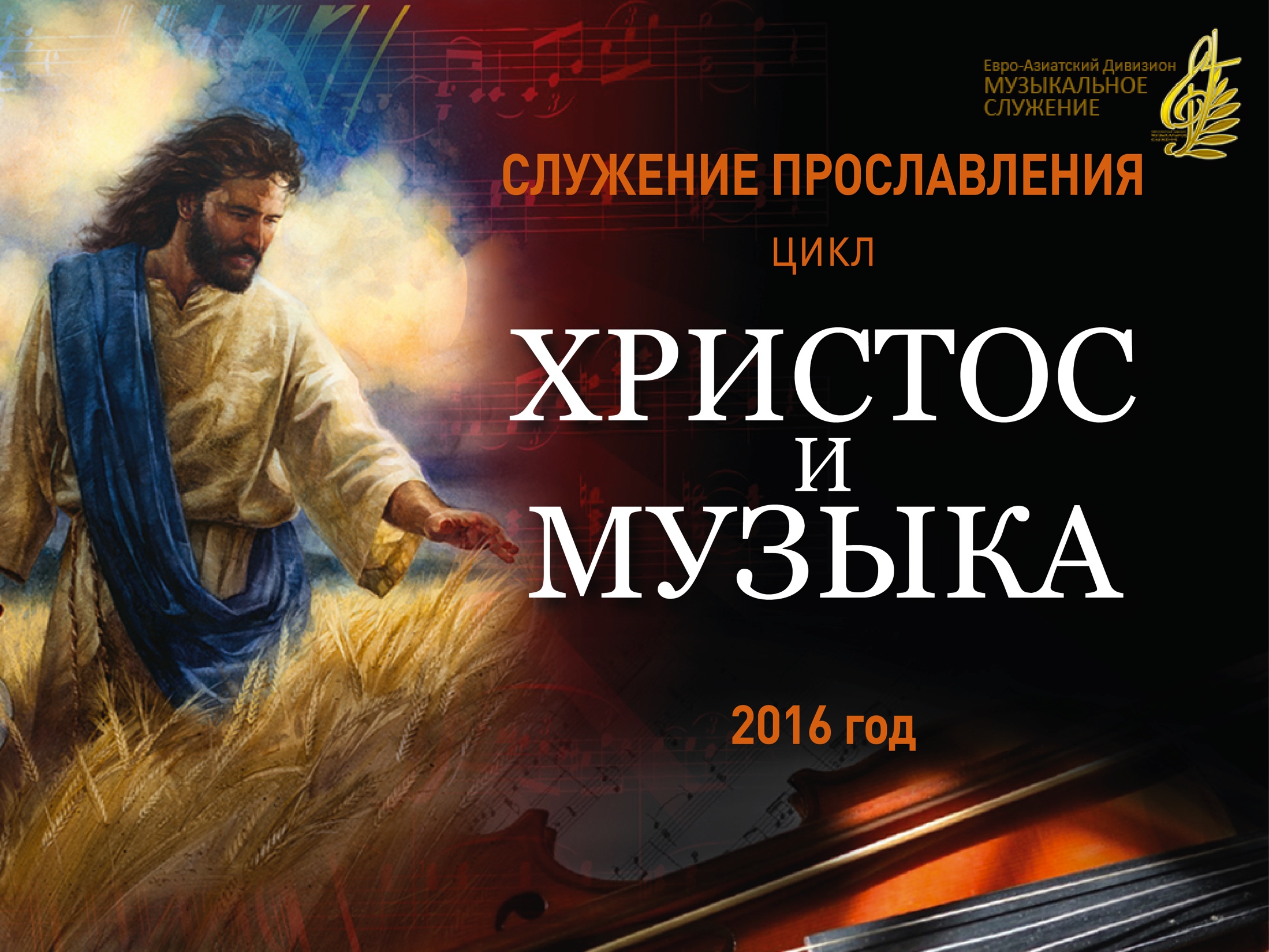 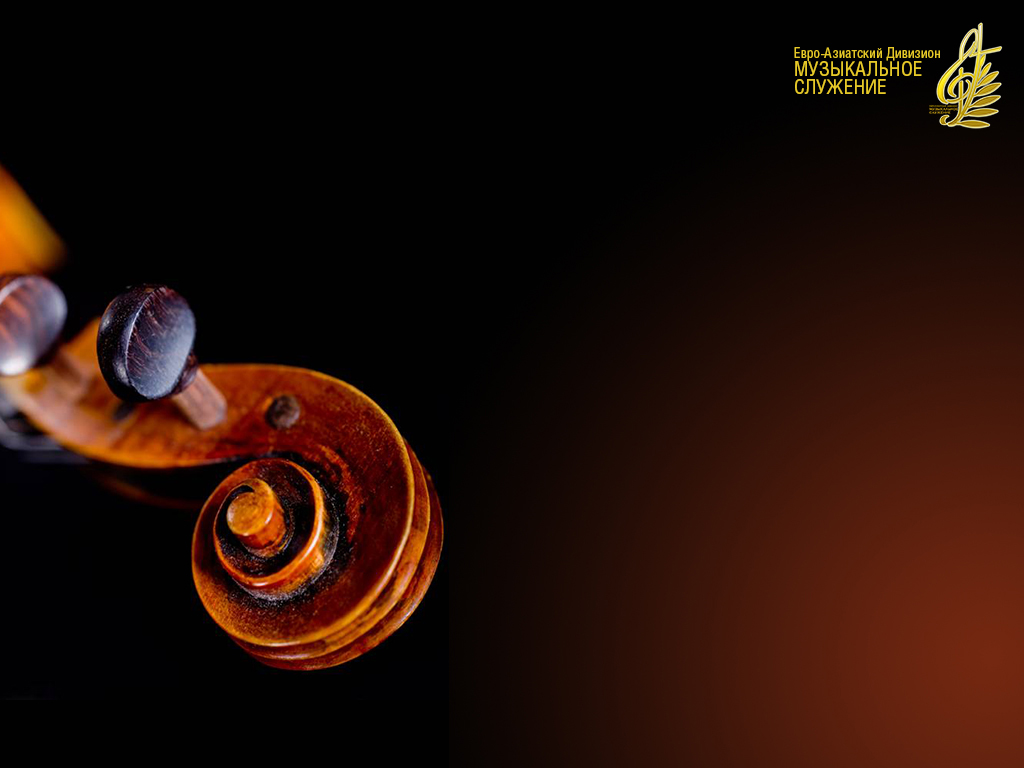 Хвала Тебе, хвала, Господь Спаситель мира!
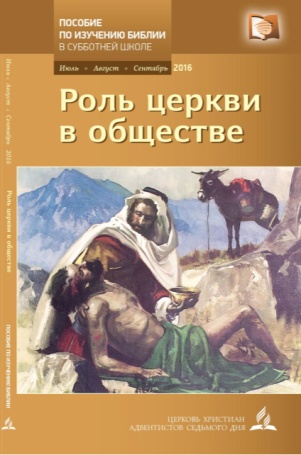 Хвала Тебе, хвала,ГосподьСпаситель мира.Ты нам, Своим рабам,Доверил труд святой.
Коснись же уст огнём
Из чистого горнила,И весть Твоя польётся Пламенной рекой.
Ты знаешь наш состав:Мы только
Персть земная,Но, если изольёшь
На нас ТвойДух Святой
Трёхангельская весть
От края и до края
Сиянием небесНаполнит шар
Земной.
Склоняемся, Господь,В смиренье пред Тобою.Свет УтреннейЗвездыСияет впереди.
И сердце и устаПолны святой Мольбою:Мы ждём Тебя!Гряди,Спаситель наш, гряди!
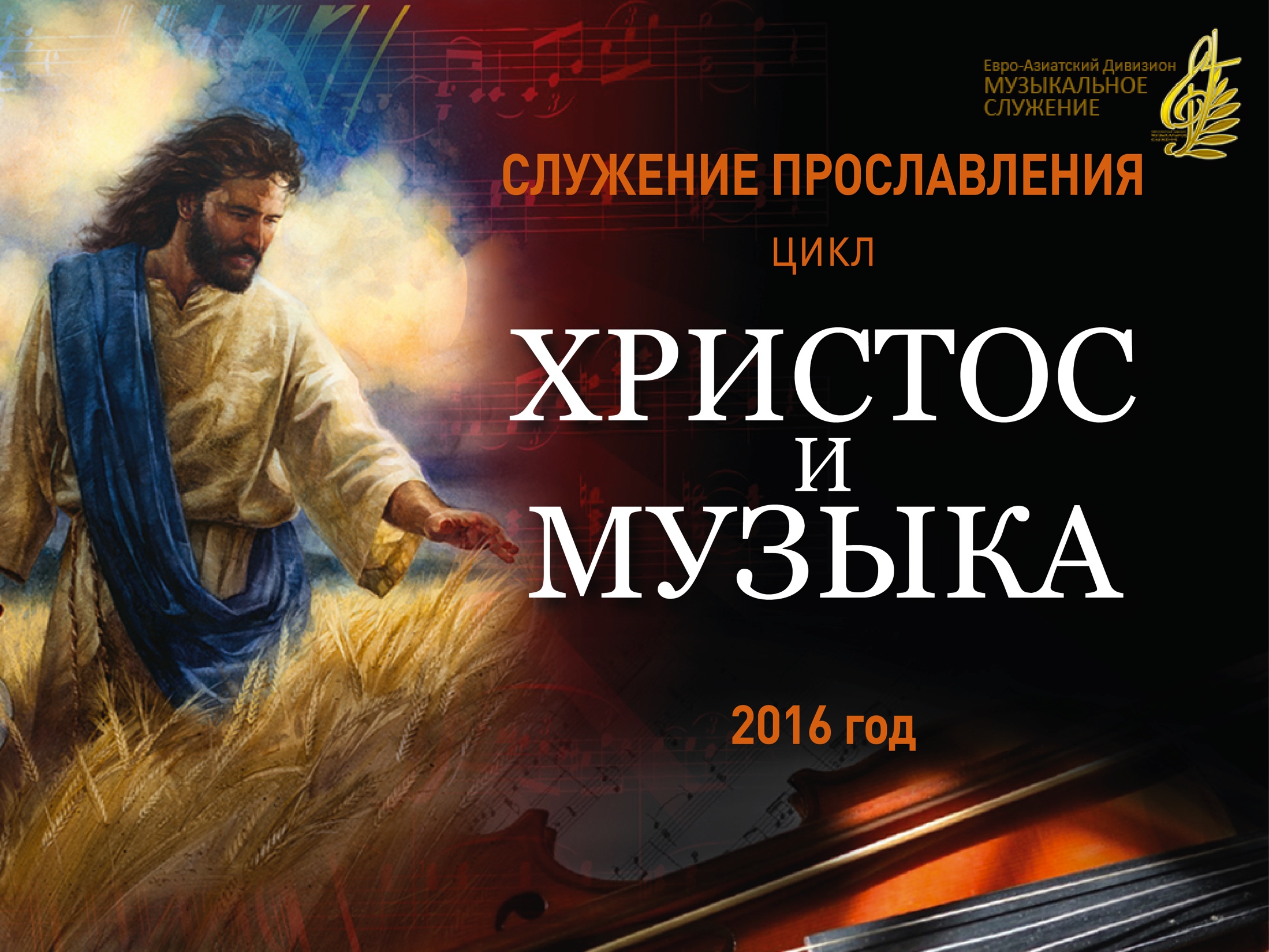 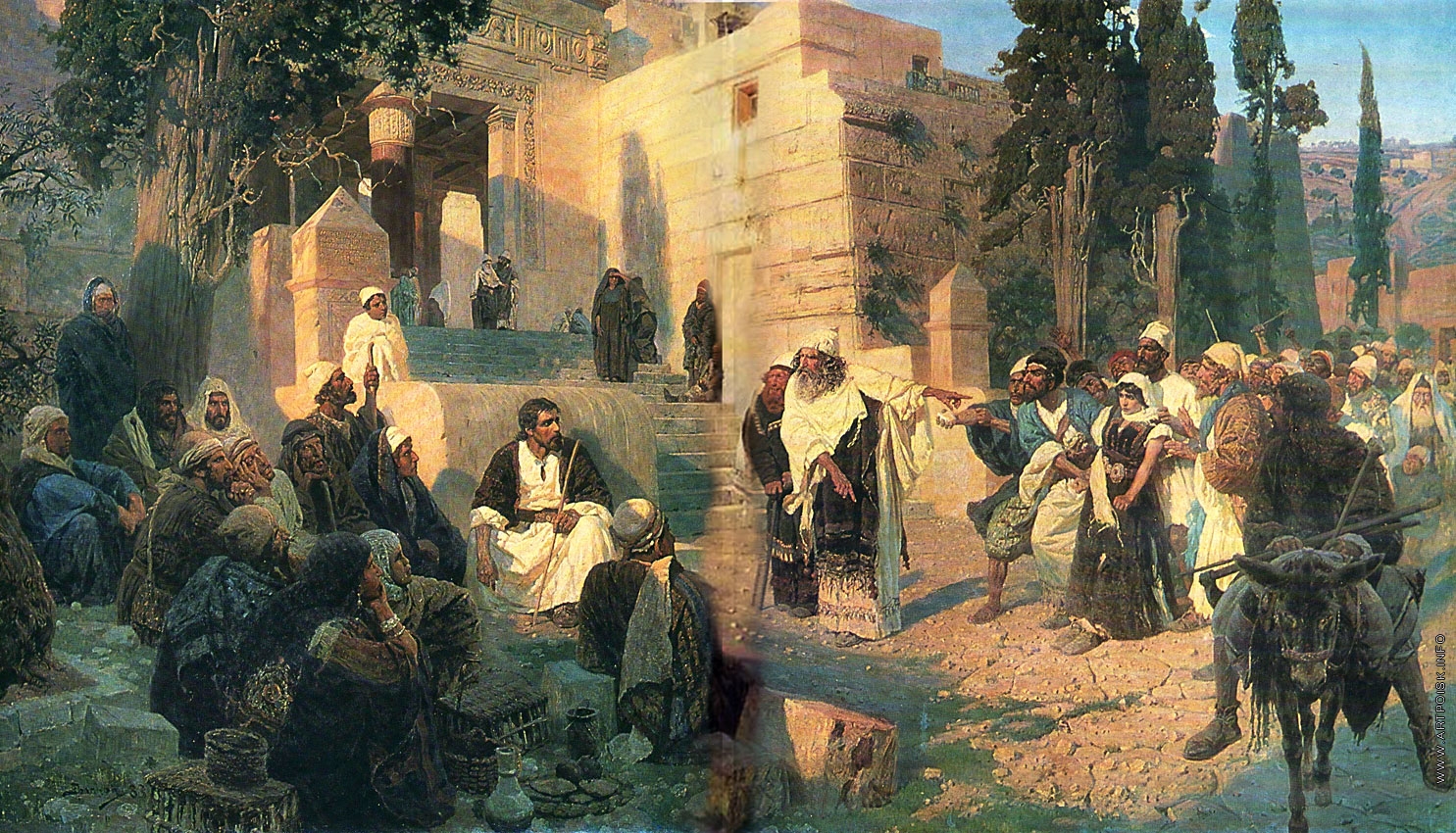 В. Д. Поленов «Христос и грешница». 1888 г.
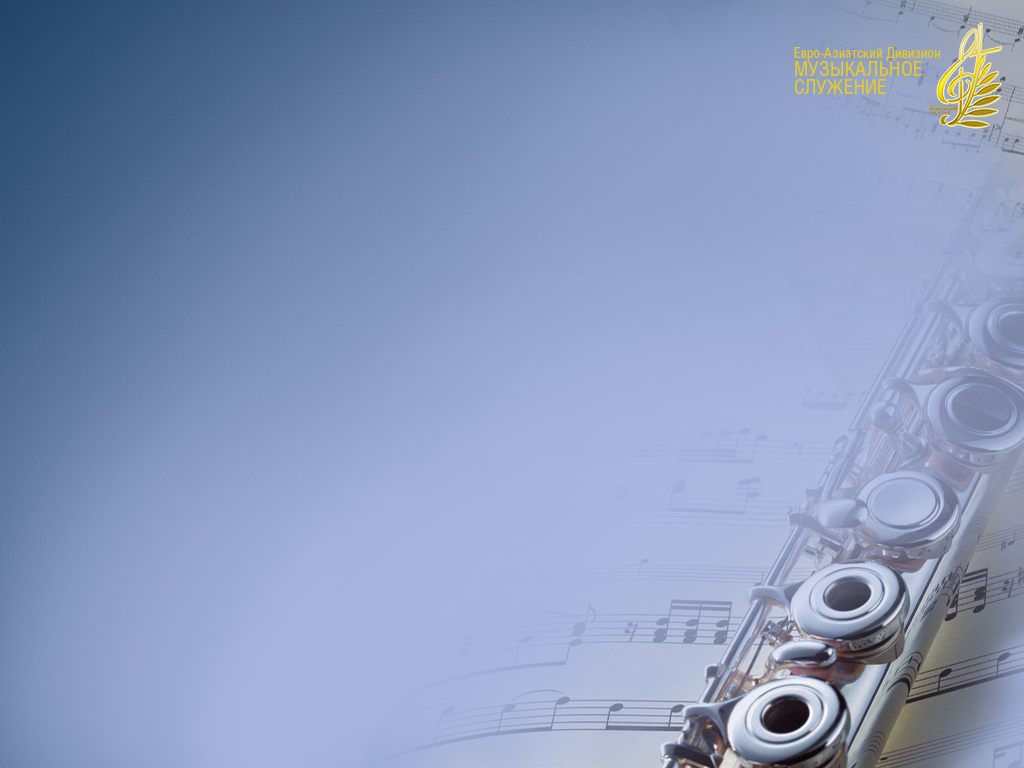 «Христос не погнушался обнищать — уподобиться смертному человеку, чтобы иметь возможность научить нас ежедневно обретать близкие отношения с Богом. Сын Божий принял человеческий облик,чтобы всем сердцемсострадать людям.
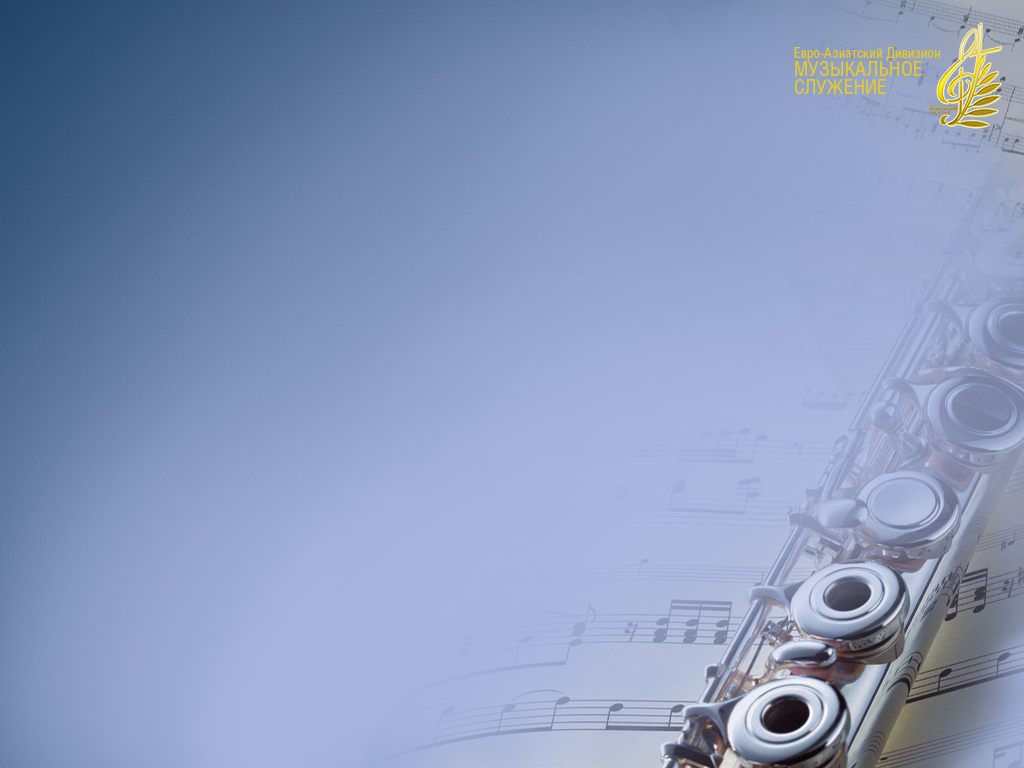 «Он был способен каждому выразить Своё сочувствие. Иисус смог заниматься тяжелым трудом, вносить Свою лепту в поддержку нуждающихся семей, привыкнуть к усталости, не проявляя при этом нетерпения. Его дух никогдане был поглощен мирскими заботами настолько, чтобы у Него не оставалось времении мыслей для небесного.
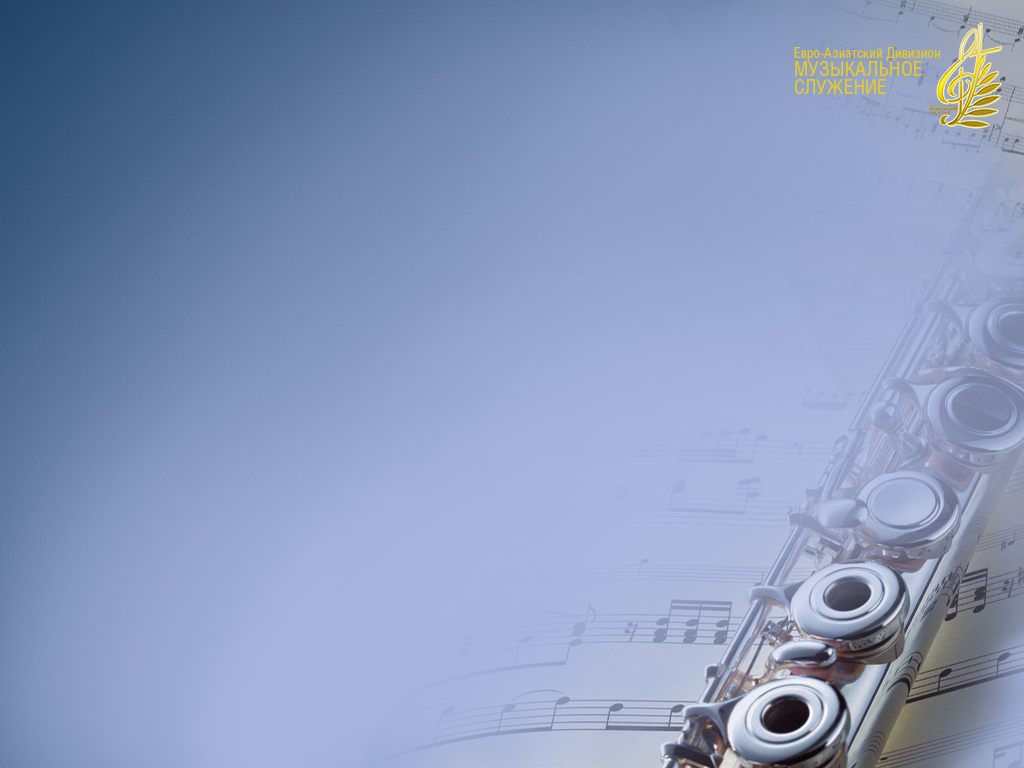 «Песнопения Иисуса соединяли Его с Небом неразрывной связью. Жители Назарета часто слышали, как Он вслух возносил молитвыи благодарение Богу. Тех, ктос Ним общался, нередко сетуяна усталость, ободряла чудесная мелодия, льющаяся из Его уст»
(Э. Уайт, Ревью энд Геральд, 24 октября 1899 г.)
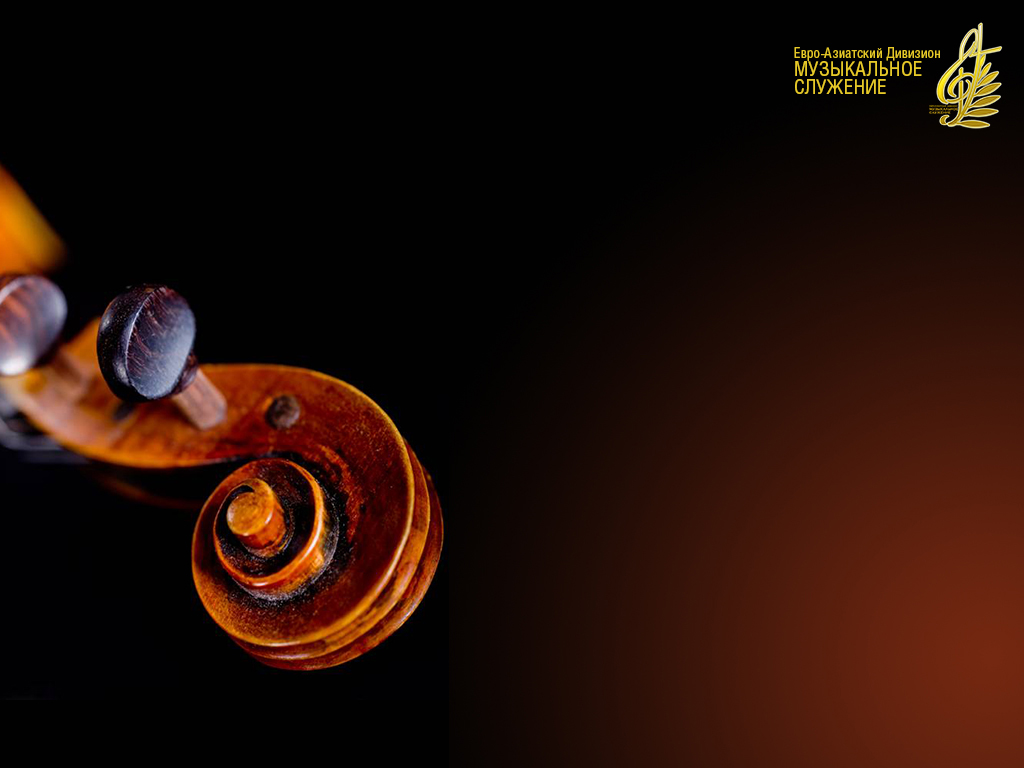 Чудное озеро Генисаретское
Чудное озеро Геннисаретское 
С чистой,Кристальной
Водой
Ты отражалоХристаНазаретского, 
Весь ЕгоОбраз святой.
Ты отражалоХристаНазаретского, 
Весь ЕгоОбраз святой.
Ныне ОнДухом Своим Поселяется 
В наших счастливых Сердцах
Что же не ясноОн в нас
Отражается, 
Как отражалсяВ водах?
Что же не ясноОн в нас
Отражается, 
Как отражалсяВ водах?
Или лежит на нас Плесень сомнения, 
Или мутит суета,
Или от бурного
Жизни волнения
Плохо в нас
Видно Христа?
Или от бурного
Жизни волнения
Плохо в нас
Видно Христа?
Будем, как озеро Геннисаретское 
С чистой
И светлой водой,
И отразится
В нас образ Божественный, 
Образ Иисуса
Святой.
И отразится
В нас образ Божественный, 
Образ Иисуса
Святой.
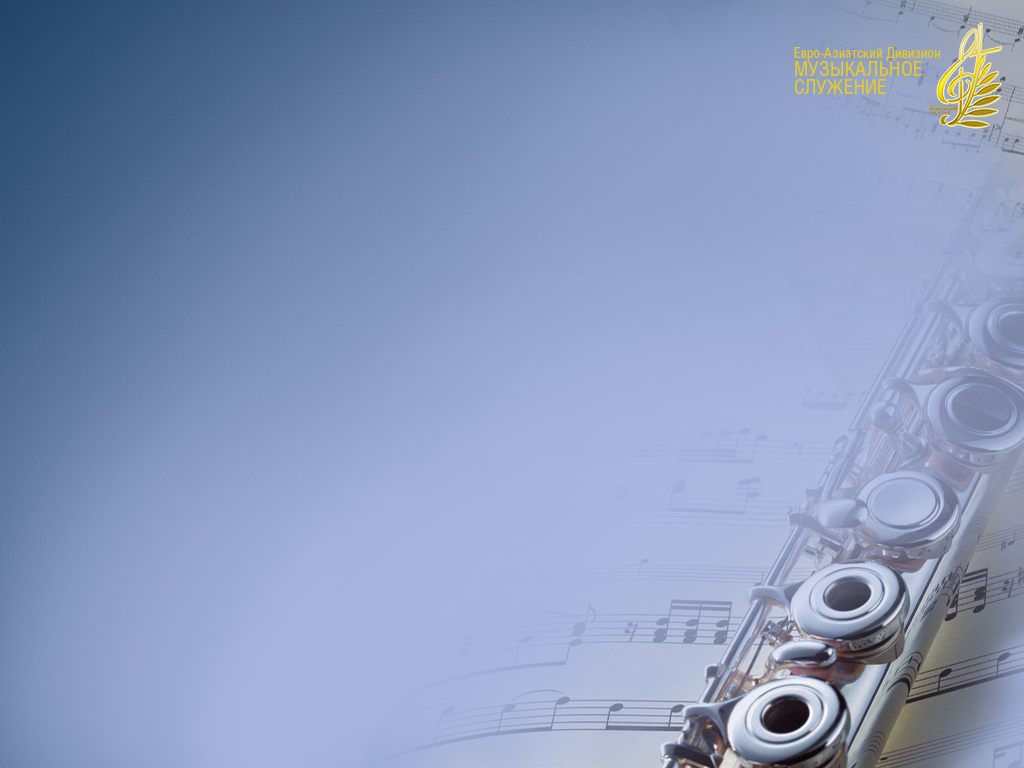 «Пусть хвала и благодарение будут выражены в песнопениях. Переживая искушение, не надо говорить о своих чувствах, но лучше верой возгласить песнь благодарения Богу…(Э. Уайт, Служение исцеления, с. 254)
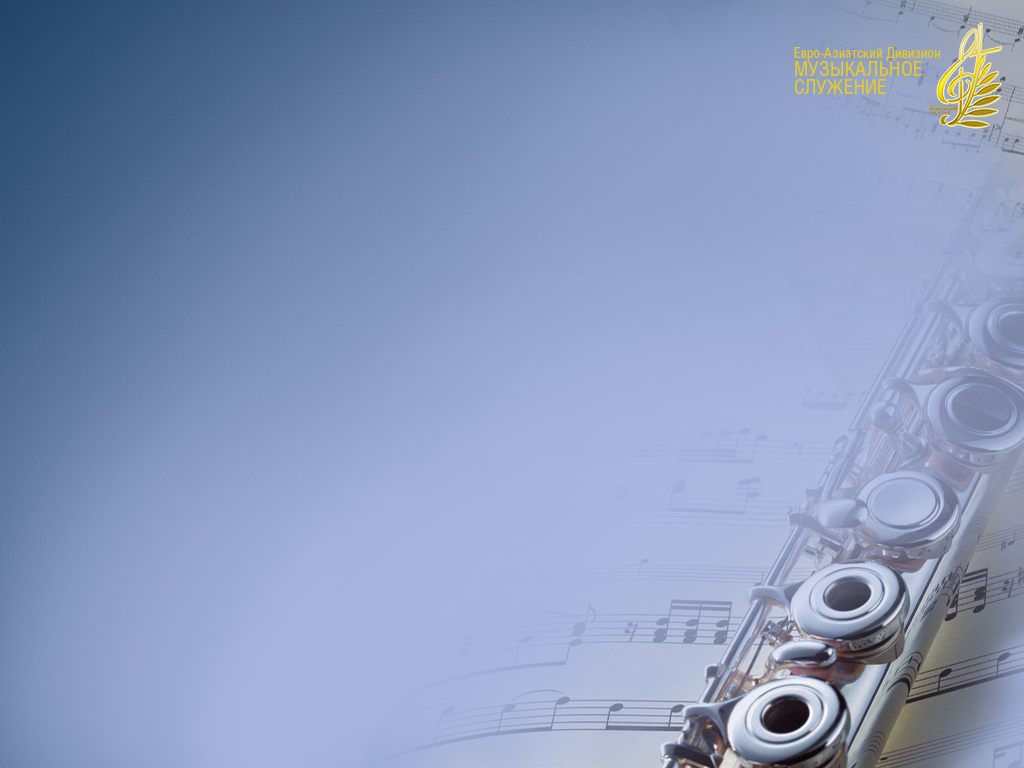 «Песнопение — это орудие, которое мы всегда можем применить против унынияи разочарования. Когда таким образом мы открываем сердце солнечному свету, исходящемуот присутствия Спасителя,то получаем здоровьеи Его благословение.»
(Э. Уайт, Служение исцеления, с. 254)
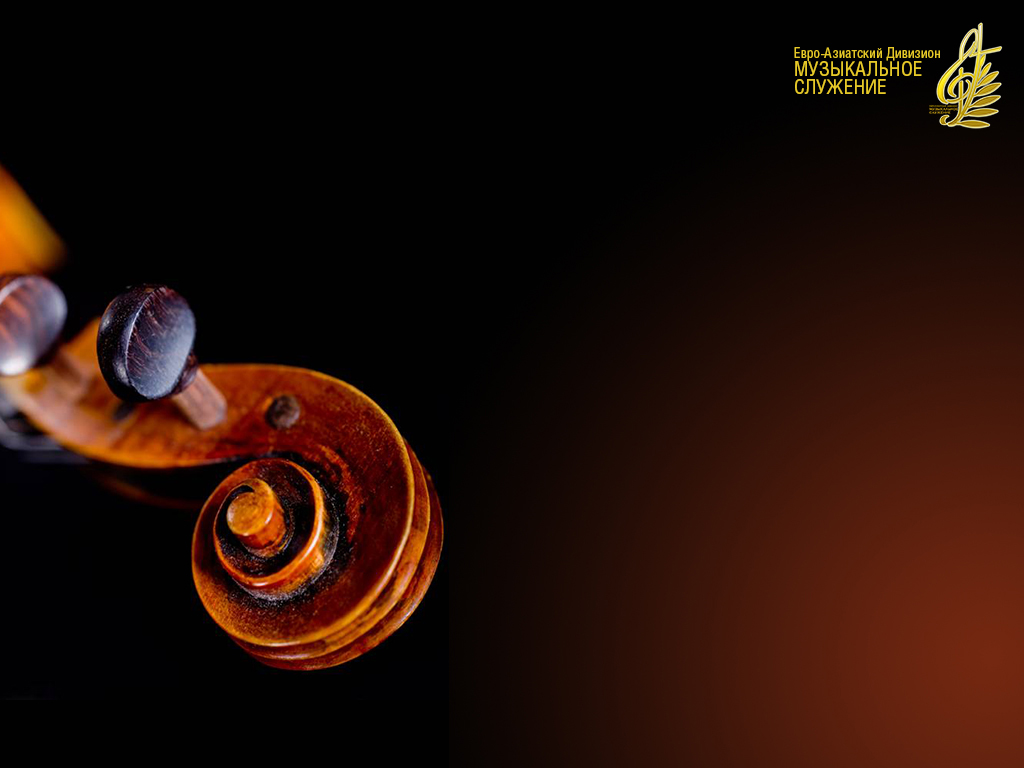 Хвала Тебе,наш Господь
Хвала Тебе,
Наш Господь,
Хвала тебе,
Бог Святой,
Хвала за Иисуса –Сына Твоего.
Хвала Тебе,
Наш Господь,
Хвала тебе,
Бог Святой,
Хвала за Иисуса – Сына Твоего.
Припев:

Теперь слабый скажет:«Я силён!»
Бедный скажет:«Я богат»,
Благодаря тому,
Что Бог нам дал.
Припев:

Теперь слабый скажет:«Я силён!»
Бедный скажет:«Я богат»,
Благодаря тому,
Что Бог нам дал.
Хвала Тебе,
Наш Господь,
Хвала тебе,
Бог Святой,
Хвала за Иисуса –Сына Твоего.
Хвала Тебе,
Наш Господь,
Хвала тебе,
Бог Святой,
Хвала за Иисуса – Сына Твоего.
Припев:

Теперь слабый скажет:«Я силён!»
Бедный скажет:«Я богат»,
Благодаря тому,
Что Бог нам дал.
Припев:

Теперь слабый скажет:«Я силён!»
Бедный скажет:«Я богат»,
Благодаря тому,
Что Бог нам дал.
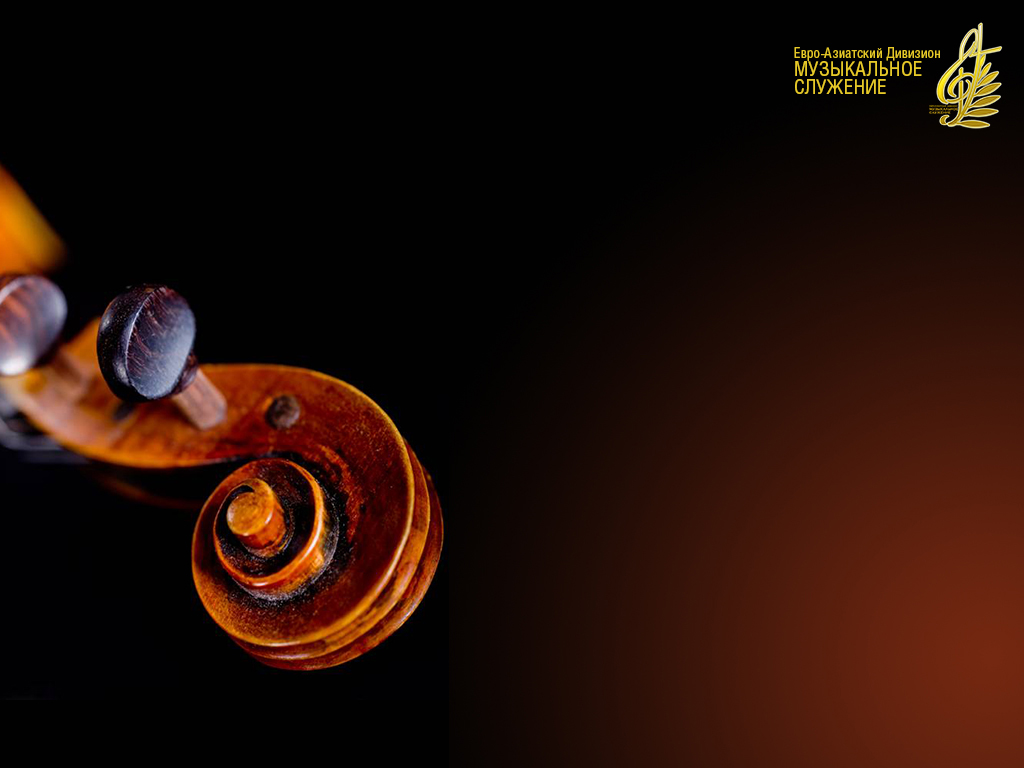 Великому Богу
Великому Богу 
Хвалу вознесём;
Он Сына послал,
Чтоб весь мир был Спасён.
Христос жизнь отдал,
Зло навек победил,
В небесное царство
Нам двери открыл.
Припев:

Богу честь и хвала!Торжествуй
Вся земля!
Богу честь и хвала!Людям радость дана.
Припев:

Склонитесь
Пред Богом, 
Прославьте Христа!
Велики и чудныЕго все дела!
Нас кровью Своей Иисус искупил,
Надежду и веруОн нам подарил.
И каждый Смирившийся
Грешник найдёт
Прощенье в Иисусе
И в Боге оплот.
Припев:

Богу честь и хвала!Торжествуй
Вся земля!
Богу честь и хвала!Людям радость дана.
Припев:

Склонитесь
Пред Богом, 
Прославьте Христа!
Велики и чудныЕго все дела!
Господь во Христе
Грешный мир Оправдал, 
Великую радость 
В Иисусе нам дал.
С восторгом
На встречуХристу мы идём, 
Великую славуЕму воспоём.
Припев:

Богу честь и хвала!Торжествуй
Вся земля!
Богу честь и хвала!Людям радость дана.
Припев:

Склонитесь
Пред Богом, 
Прославьте Христа!
Велики и чудныЕго все дела!
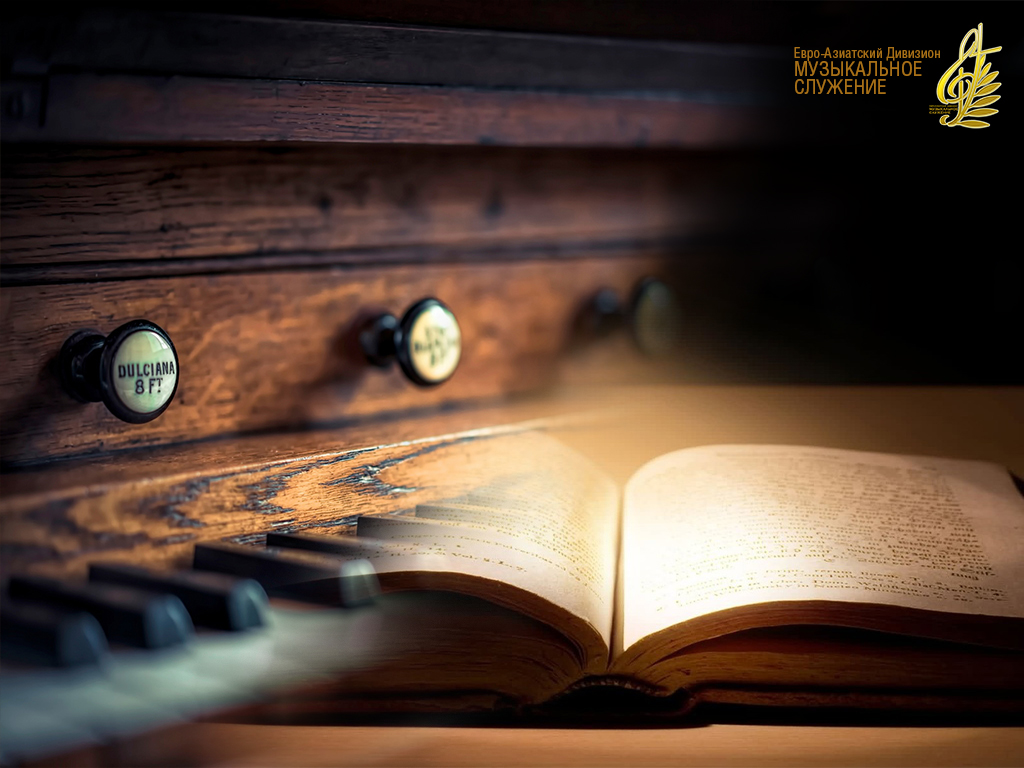 «Ибо нет другого имени под небом, данного человекам, которым надлежало бы нам спастись.»Деяния 4:12